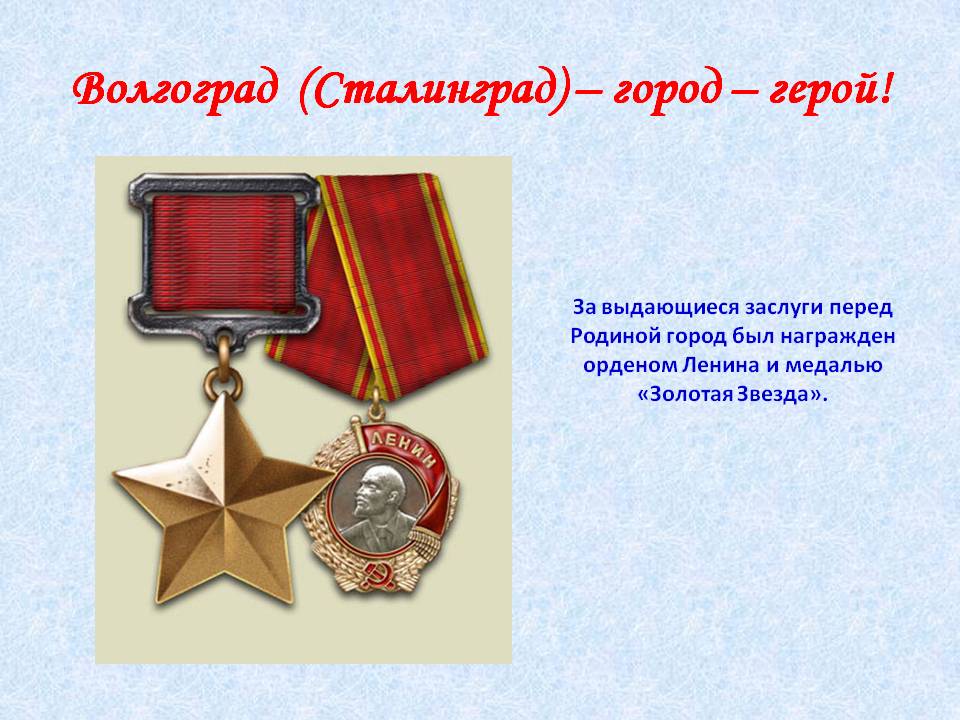 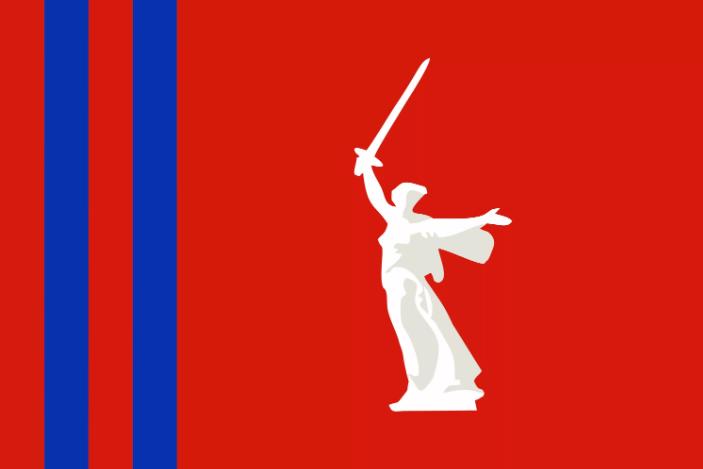 Конкурс «Доброволец России – 2020»
Номинация «Уверенные в будущем»
« Герои Сталинградской битвы.
     «Остров Людникова»
Проект 

Золотаревой Ольги Сергеевны 

    https://vk.com/id18749976 
        olga_svet62@inbox.ru
                                   
                   Волгоград
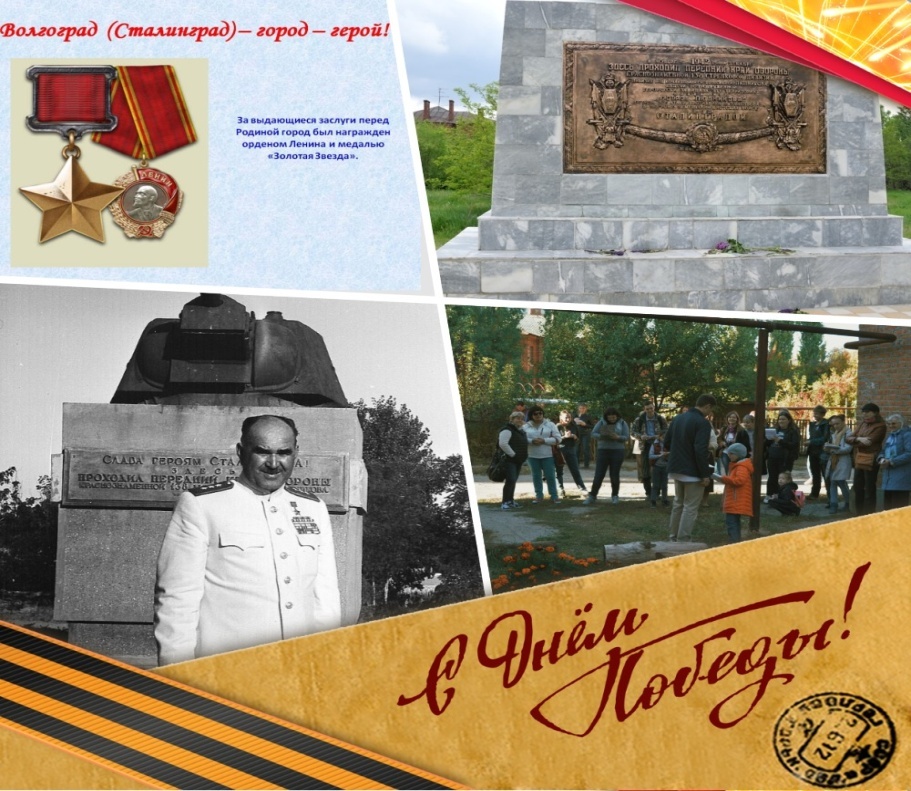 Сохранение исторической памяти, 
развитие гражданского патриотизма
В районе одного из самых крупных заводов Волгограда находится исторический памятник героям, защищавшим Сталинград.  
Мемориальный комплекс Остров Людникова  – территория по берегу Волги   (700х400 метров), где во время Сталинградской битвы находился участок обороны  138-й Краснознаменной дивизии, командующим которой был генерал-  полковник  Иван Ильич Людников. Эта достопримечательность хоть и стоит на берегу реки, но островом названа лишь символично. Из-за отдаленности от центра Волгограда и от его основных туристических мест она не пользуется большой популярностью ни у гостей города, ни у местных жителей, хотя и является одним из главных городских памятников, рассказывающих о кровавых событиях Великой Отечественной войны. Добраться сюда довольно непросто, кроме того, на месте нет экскурсоводов, касс с билетами и киосков с сувенирами. Вместо этого — руины довоенных построек, мемориалы, братские могилы, тишина и спокойствие... Памятные места «Острова Людникова» сейчас находятся в запустении: к ним не ведут указатели, большинство конструкций давно не реставрировали. Расположены захоронения воинов и мемориалы в разных частях жилого района, прямо рядом с территорией завода.
В рамках проекта планируется проведение экскурсионных субботников, которые преобразят территорию мемориала  и помогут подрастающему поколению узнать   об истории сражения в пос. Нижние Баррикады во время Сталинградской битвы. Участие в этом проекте молодежи и людей старшего поколения  будет способствовать их сближению и формированию у молодежи духовно-нравственных ценностей.
Дерево – символ жизни на земле. Оно символизирует как новую жизнь, так и память о войне.
Утром 14.10.1942 6-ая полевая армия                                                                        вермахта пошла в наступление. Главный удар немецкое командование рассчитывало нанес-ти в сторону волгоградского тракторного заво-да,   завода «Баррикады», куда и направили три  немецкие пехоты и 2 танковые дивизии. 15.10.1942 немецкие войска вышли к Волге несколько севернее завода «Баррикады».  Спустя еще один день, 16.10.1942, в Сталинград переправили 138 дивизию (из состава 64 армии) полковника Ивана Людникова, в честь которого и будет назван мемориал «остров Людникова». 138 дивизия заняла оборону в районе Нижнего поселка Волгограда. 10.11.1942 войска про-тивника начали наступление, и уже 11.11.1942 армии вермахта удалось овладеть южной частью завода «Баррикады», а также прорва-ться к реке Волге на участке шириной всего в 500 метров. 138 дивизия на протяжении 40 дней сражалась с подразделениями трех ди-визий вермахта и удерживала площадку 700х400 метров (будущий Остров Людникова в Волгограде), будучи отрезанной от основных сил 62-ой армии под командованием Василия Чуйкова. 21 декабря 1942 года 138 дивизия перешла в наступление и сняла блокаду с юга.
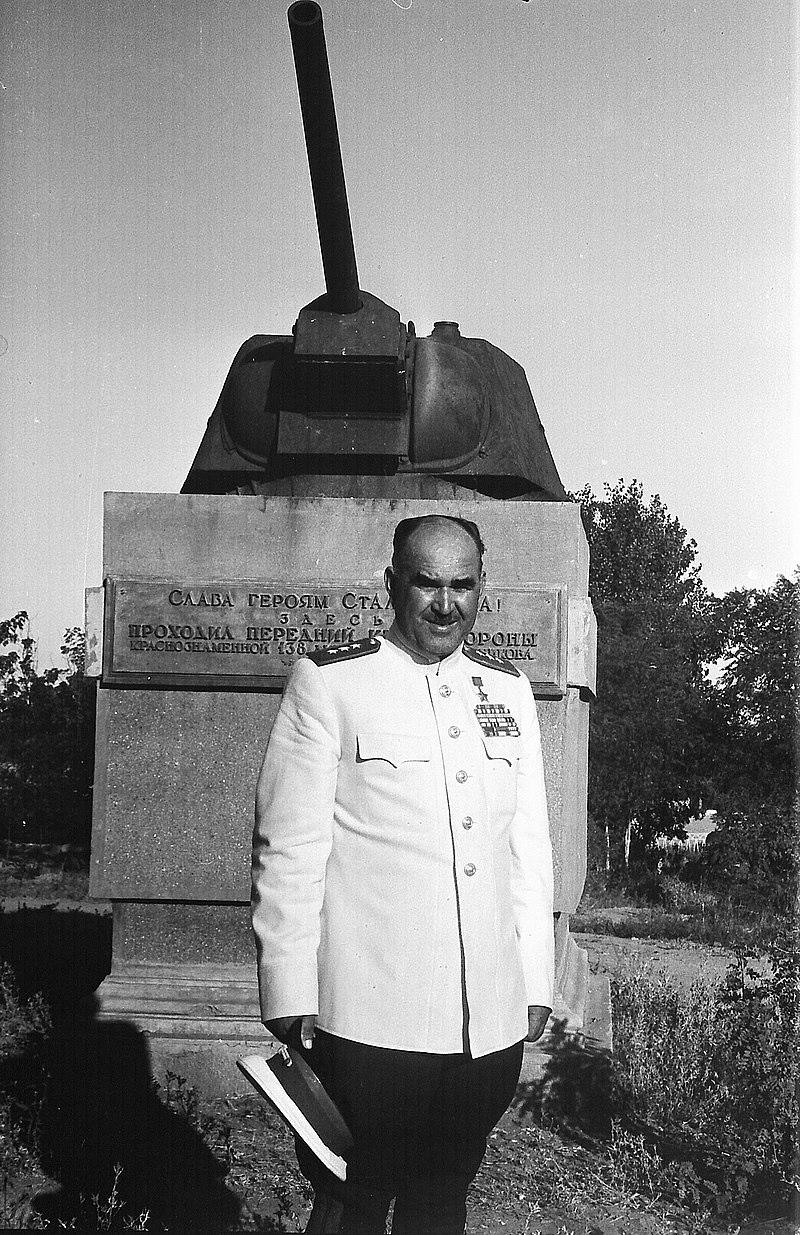 В  состав мемориала «Остров Людникова входит несколько 
объектов. Самый  известный – разрушенное двухэтажное кирпичное 
Здание командного пункта дивизии, построенное в начале ХХ века 
как жилой  дом директора завода «Баррикады».
Сейчас
После проведения   
              субботников
Башня танка Т-34, которая входит в памятный комплекс «Линия обороны».
Памятник «Участок обороны 138-й      
              Краснознаменной дивизии под            
         командованием генерал-полковника 
                      Ивана Людникова»
После проведения                   
                субботников
Сейчас
В 2008 году на острове Людникова был                           установлен 10-метровый           памятный  православный крест
После проведения   
                 субботников
Сейчас
В 1955 году была установлена стела с       мемориальной табличкой из бронзы, на которой                    рассказывается об обороне  острова Людникова
После проведения  субботников
Сейчас
Братская могила воинов 138-й дивизии
После проведения  
                  субботников
Сейчас
Братская могила воинов 138-й дивизии
Сейчас
После проведения  
                  субботников
Павшим воинам-связистам посвящен                                        памятник «Ролик»
После проведения  
                субботников
Сейчас
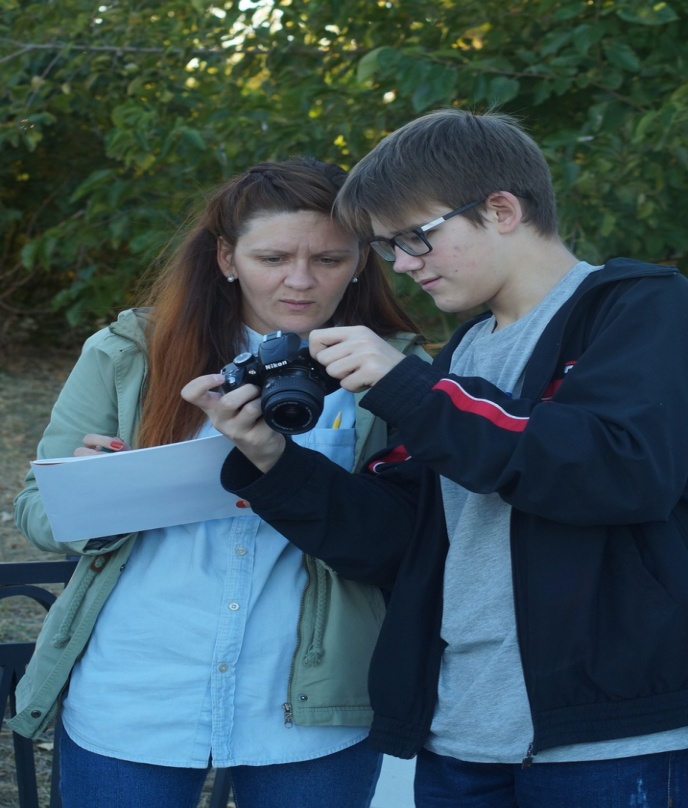 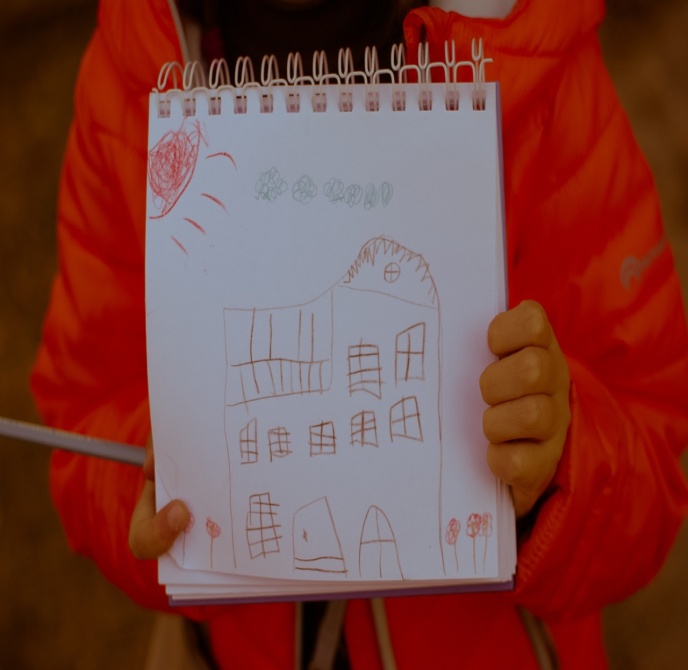 Качественные Результаты проекта
Чтобы быть патриотом своего города, нужно знать его историю. Возрождение патриотизма- важнейшая духовно-нравственная и социальная основа для воспитания гражданина , что является главным условием национального возрождения. 
В результате проводимых образовательных экскурсий молодежь посетит героические места и узнает историю "Острова Людникова" из уст серебряных волонтеров, ветеранов Великой Отечественной войны.  
Произойдет сближение поколений и возрождение идей наставничества. 
Молодежь узнает о правилах посадки растений, совместимости их и правилах ухода за ними. 
Будет  убрана и благоустроена территория мемориального  комплекса "Остров Людникова" : высажены саженцы деревьев, кустарников и роз. Будет разработан график субботников на территории комплекса. 
По предварительной договоренности с ЖК;Х "Остров Людникова" будут предоставлены во временное пользование грабли, лопаты, ведра, шланги. Предоставлены машины для вывоза мусора и для первых поливов саженцев.
Количественные Результаты проекта
Предполагаемое количество участников проекта:
    Молодые волонтеры                                   –  50 чел.
    Серебряные волонтеры                               - 30 чел.
     Сотрудники ЖКХ  «Остров Людникова»    – 20 чел.   
  
 Предполагаемое количество посаженных саженцев: 
Туя                         -   4
Можжевельник    –  20
 Деревья               -  10
Розы                      - 300

  Предполагаемое количество экскурсий - 5
О прошедших и планируемых мероприятиях проекта информация будет выкладываться в социальные сети.

https://vk.com/id18749976
https://vk.com/rc_vo
https://vk.com/centermol_34
https://vk.com/event39806639
https://vk.com/club14754210
https://ok.ru/
http://www.volgadmin.ru/d/branches/soc/zhil/